Mega Goal 2.1Unit 4
L1: Listen & DiscussFlash Cards
Designed and done by T. Talal Alhazmi
Done by T. Talal Alhazmi
air
(v) to broadcast something on radio or television
(n) a person who takes part in a contest
contestants
(v) to plan secretly to do something usually illegal or harmful
plot
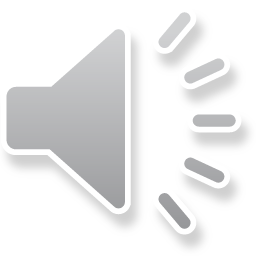 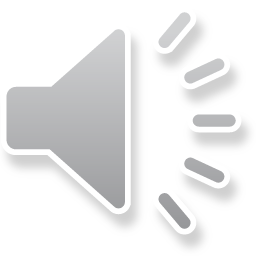 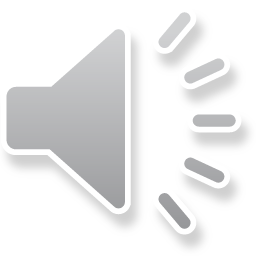 puzzling
(adj) difficult to solve or understand
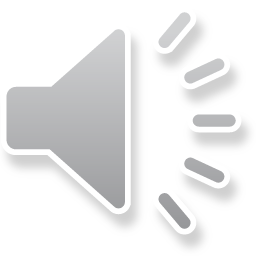 broadcast
(v) to send out signals or programs by radio or television
inspiring
(adj) causes a feeling of excitement and strong desire to do something
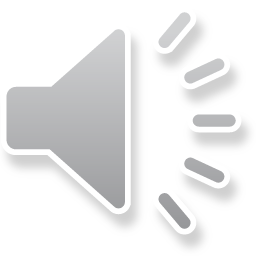 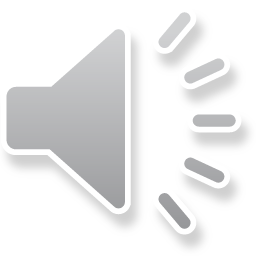 (adj.) having success usually by making a lot of money
prosperous
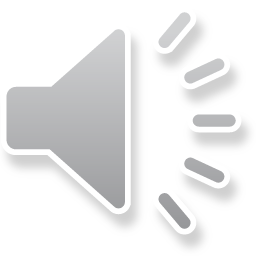 version
(n) form of something that is different in some way from other forms
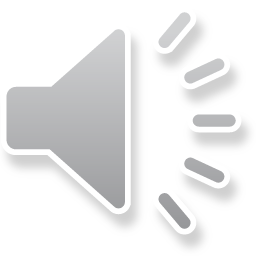 Done by Talal Alhazmi
Term of useLicense Agreement
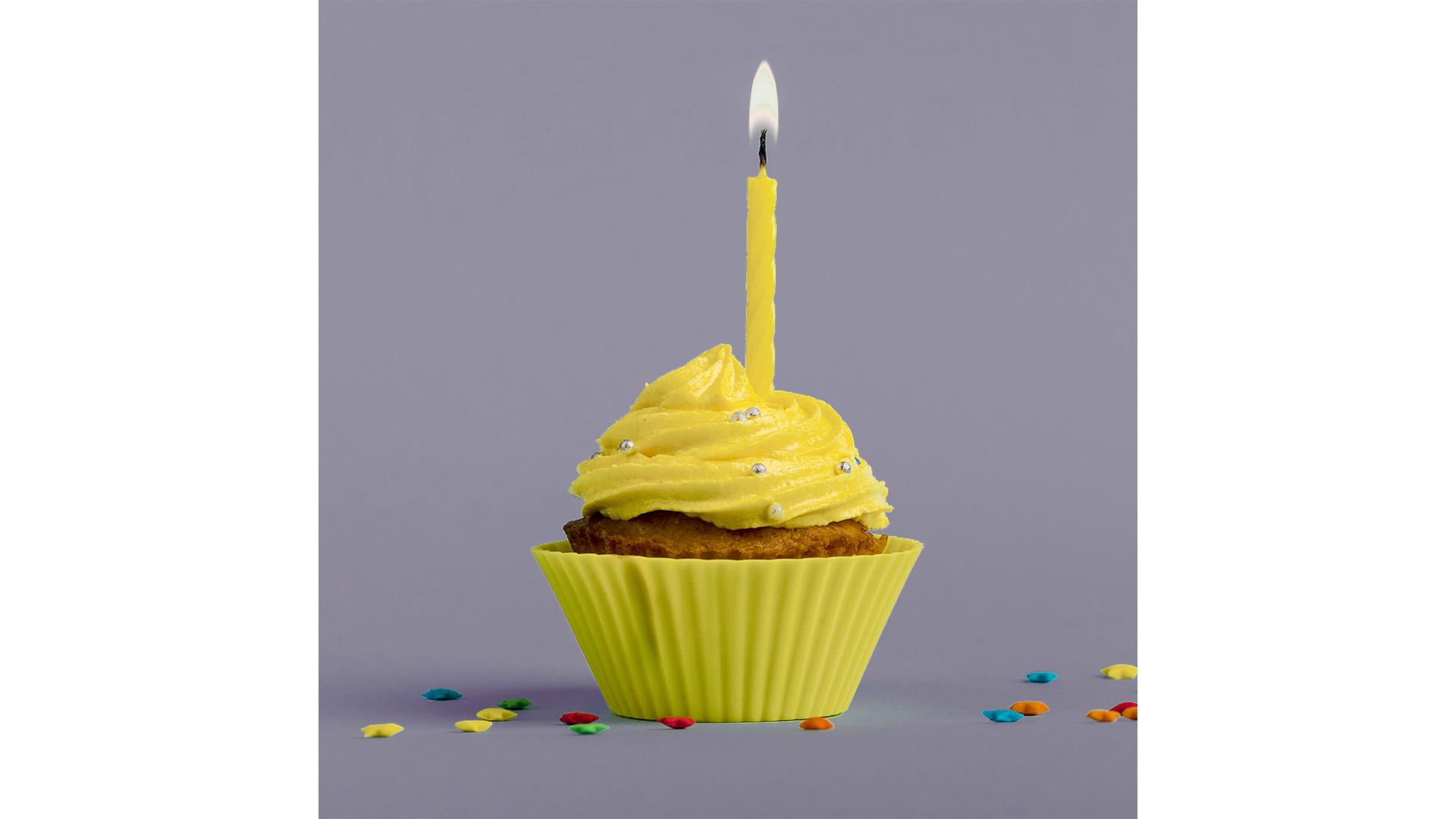 This PowerPoint project, including game slides and associated content is a copyrighted to Teacher. Talal Alhazmi.
Do not submit copies or modifications of this project to any website that requires sign in or paid subscription.
You may download the PowerPoint, make archival copies, and customize the project only for your personal use or use within your school and not for resale.
Don’t allow to delete my name.